Themenbereich1. Aufforstung
Andreas Gratt
Pflanzenwahl
richtige Pflanzengröße
kleine Sortimente für seichtgründige, geringwüchsige Standorte
große Sortimente für tiefgründige, nährstoffreiche und frische Standorte (Verunkrautungsgefahr)
Pflanzenwahl
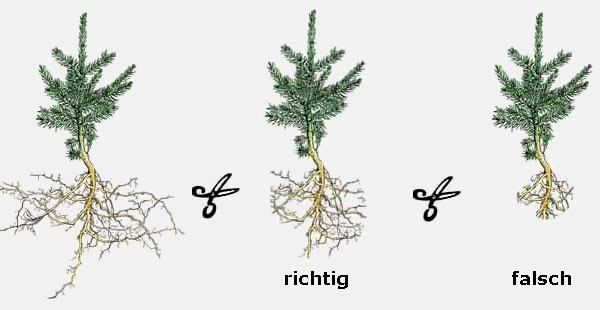 Wurzelnackte Pflanzen
auf normalem Waldboden
große, stufige Pflanzen mit kräftigem Wurzelhals
Wurzelschnitt bei überlangen Wurzeln
Gefahr vom Verpflanzungsschock
Pflanzenwahl
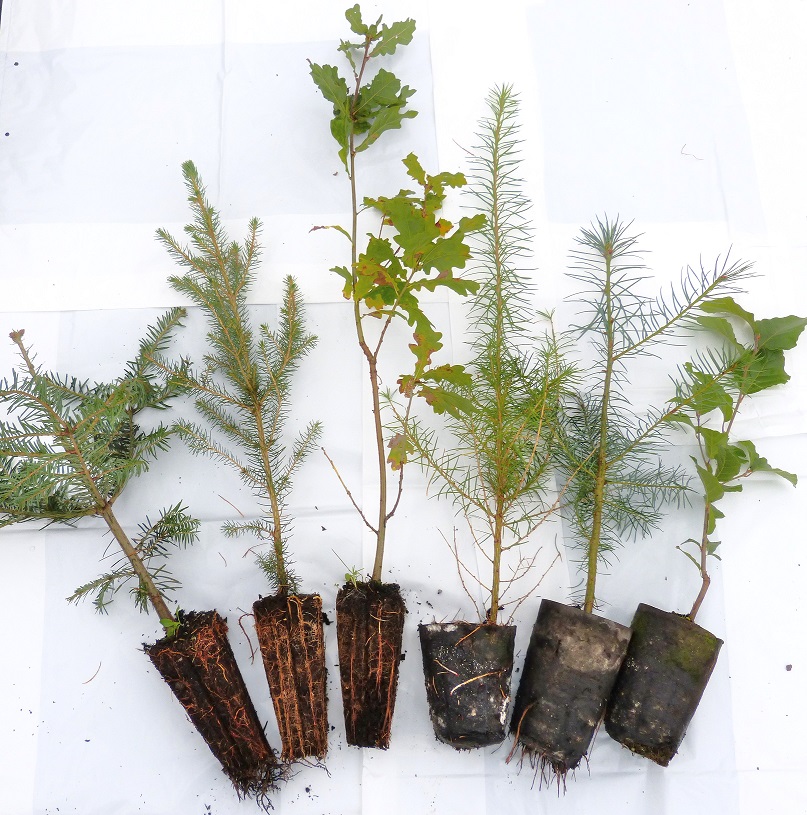 Topfpflanzen 
auf schlechten Standorten, in Hochlagen
Versetzen von Frühjahr bis Herbst möglich„Länger im Frühjahr und früher im Herbst“
tw. Schwierigkeiten in den Boden einzuwurzeln
Gefahr der Ringelwurzelbildung (Eindrehen  Abschnüren)
Ringelwurzelbildung
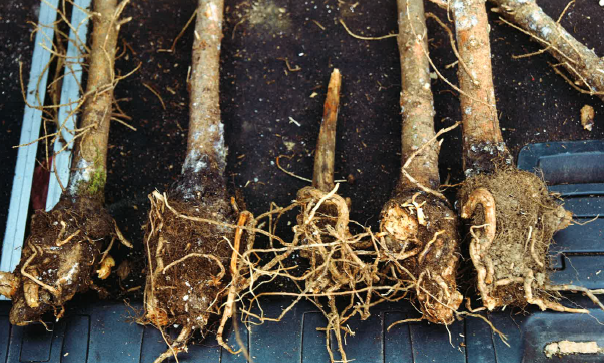 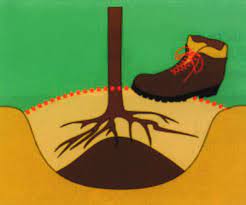 Pflanzverfahren
Lochpflanzung
zeitaufwendig
gute Wurzelentwicklung (Herzwurzler und Pfahlwurzler)

Lochhügelpflanzung
zeitaufwendig
gute Wurzelentwicklung ( Flachwurzler)

Winkelpflanzung
schnell
Wurzeldeformierung
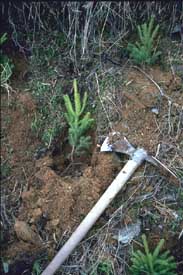 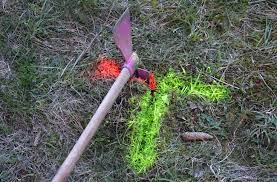 Wurzeldeformation
Pflanzverfahren
Mischbaumarten immer gruppenweise einbringen
Pflanze so tief setzen, wie sie im Forstgarten gestanden hat
auf Bodenschluss achten = Kellerbildung vermeiden    stark antreten!
Soll Setztiefe
Erdmasse zu tief
Preise von Pflanzen
Fichte	 2/2 					0,70 €
TB 	20-40			3,50€

Tanne	2/2					1,23€
TB	20-40			4,51€

Lärche   1/2				0,91€
TB	20-40			3,53€
Preise von Pflanzen
Bergahorn 		50/80			1,36€
TB		40/60			3,61€


Stieleiche		50/80 		1,67€
TB		40-60				3,75€
Pflanzzeitpunkt
Frühjahrsaufforstung

für alle Baumarten geeignet
möglichst bald nach dem Ausapern – nach Ende des Bodenfrostes
Bodenfeuchte ausnutzen
längeres Zeitfenster
keine Gefährdung durch Winterverbiss nach Verpflanzung
Gefahr von Spätfrost (Tanne, Douglasie, Laubholz)
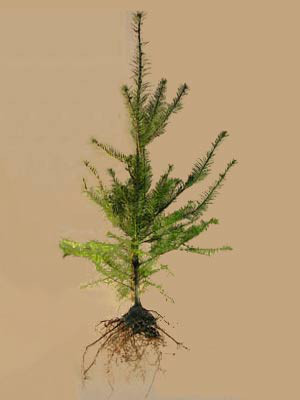 Herbstaufforstung
Wurzelnackte Pflanzen
Pflanzzeitpunkt: 
nach Blattverfärbung 
Ende August bis Mitte/ende Oktober
spätere Pflanzung Gefahr vor Austrocknung
Wichtig: Anwurzeln muss garantiert sein!
Gefahr Wild!!
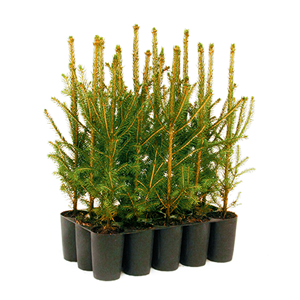 Topf- /Ballenpflanzen –> Herbst
ab Anfang September bis zum Wintereinbruch
Gefahr durch Schneeschub, Barfrostschäden
Ausziehen durch Wild
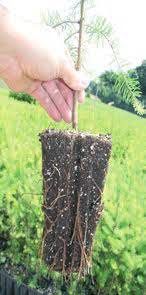 Transport und Lagerung
ab Forstgarten bzw. Abladestelle
Pflanzen vor Austrocknung schützen
Wurzelnackte Pflanzen im Frischhaltesack transportieren
Pflanzen möglichst rasch versetzen 

in der Aufforstungsfläche
Wurzeln vor Austrocknung schützen
Pflanzenschürze, Pflanztasche, Frischhaltesack o.ä. verwenden
Schutzmaßnahmen
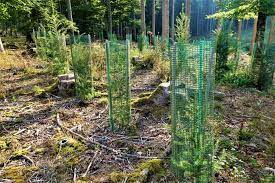 Verpflocken
als Schneeschubschutz
zum Anbringen von Baumschutzhüllen
Wiederfinden der Pflanzen
		
Verdämmende Vegetation rechtzeitig entfernen
Aussicheln, Freischneiden
auch in den folgenden Jahren
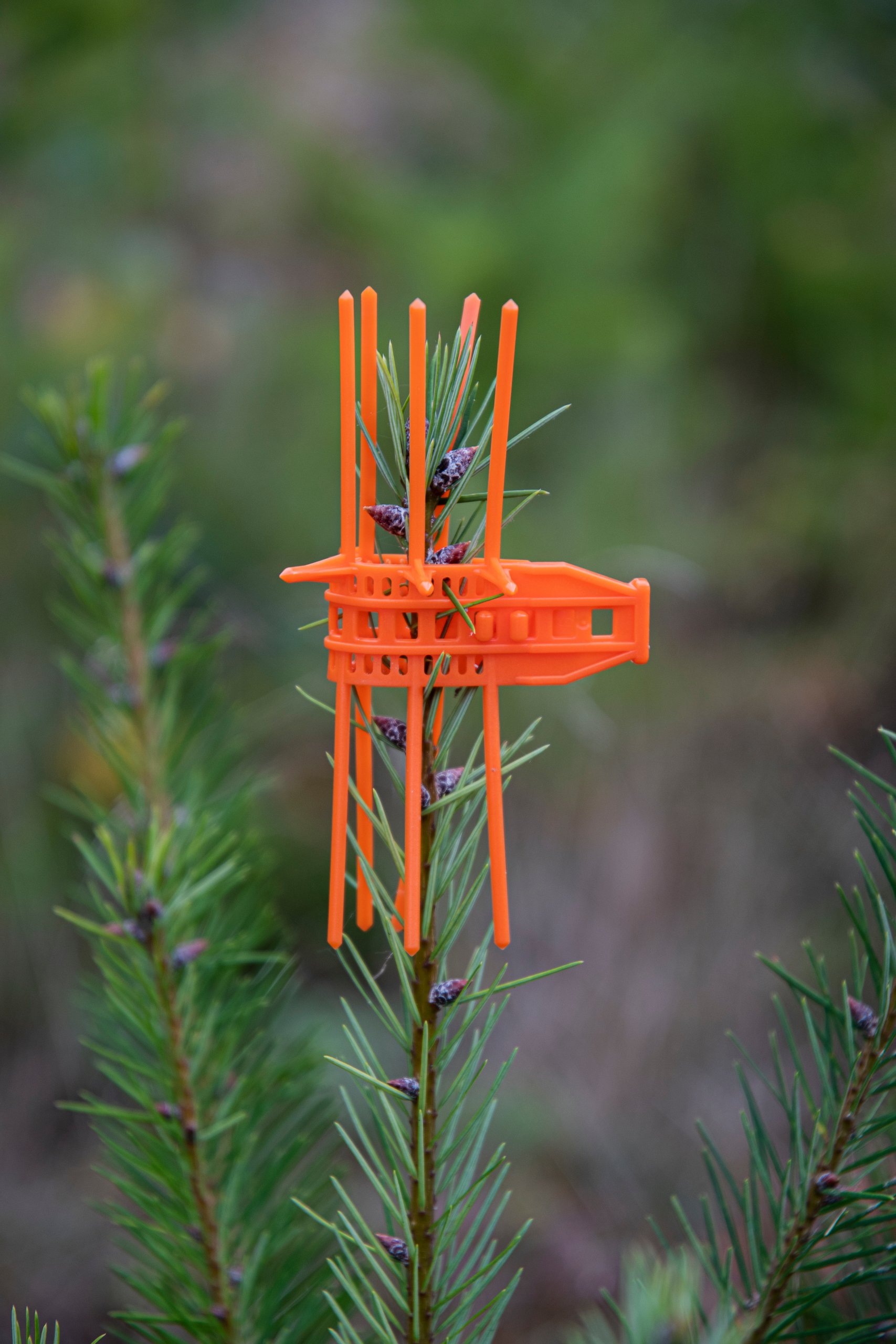 Schutzmaßnahmen
vor Rüsselkäferfraß schützen
Baumstöcke teilweise entrinden
Pflanze und Baumstamm spritzen 
Schlagruhe

vor Wildeinfluss schützen
Streichen, Spritzen, Schutzmanschetten
Baumschutzhüllen (Kontrolle, Entsorgung)
Zaun (Kontrolle, Entsorgung
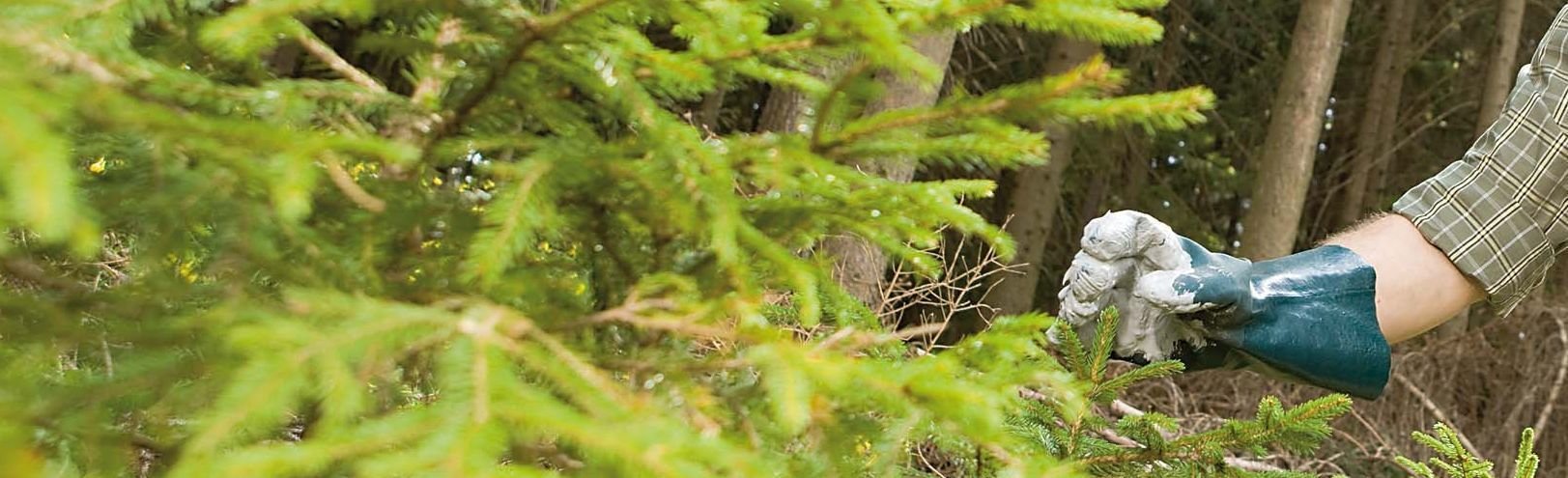 Danke für Ihre Aufmerksamkeit!
Diskussionsrunde